МБОУ Славнинская СОШ
Страна Детства
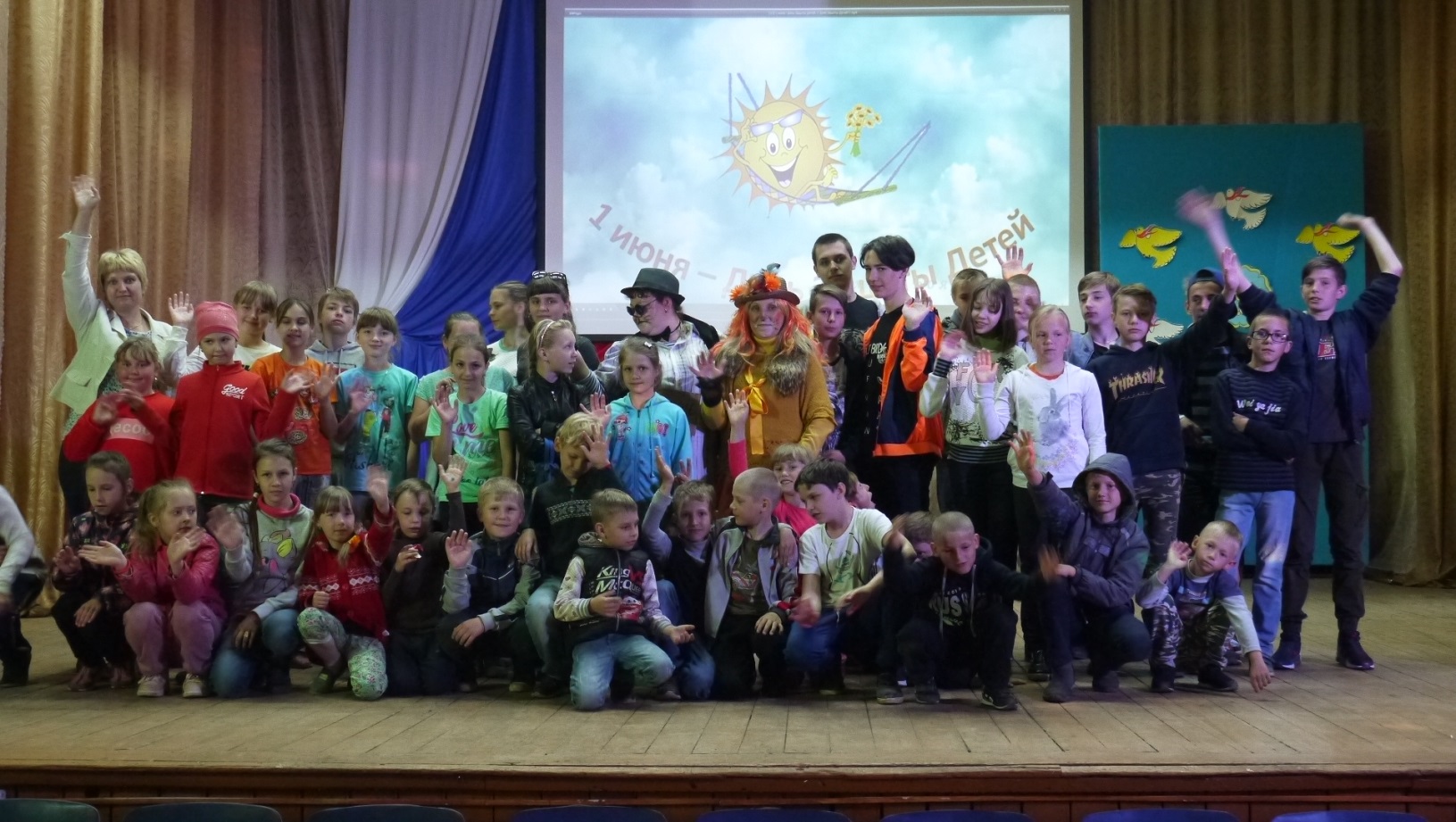 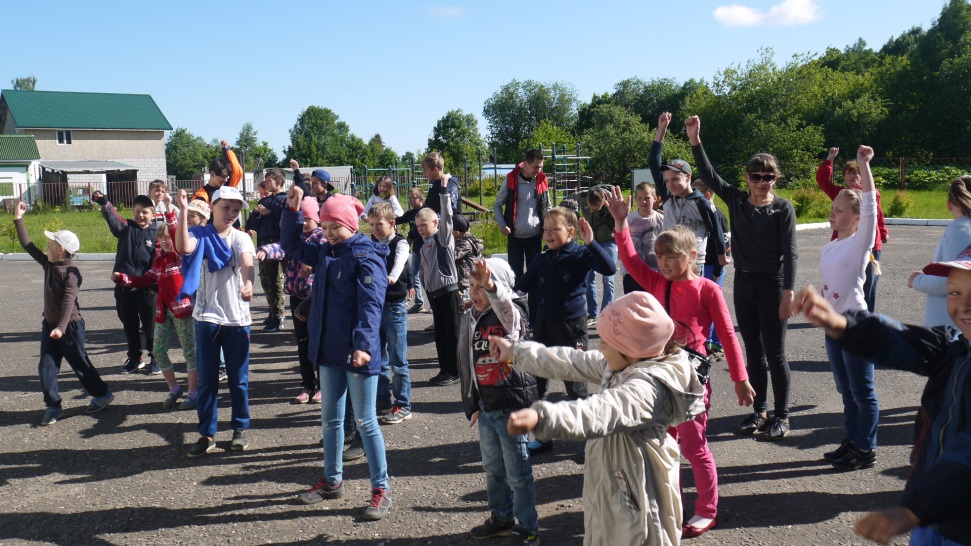 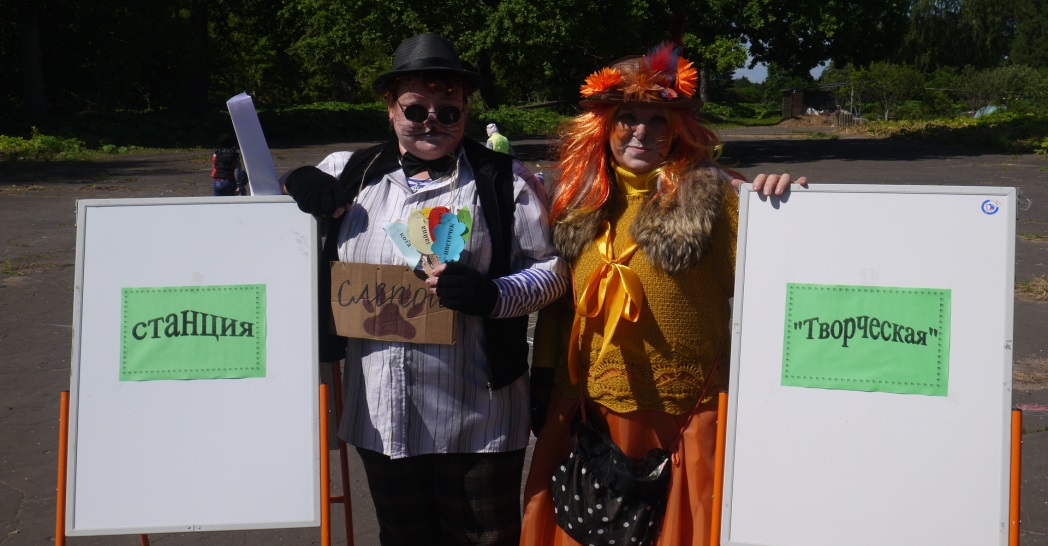 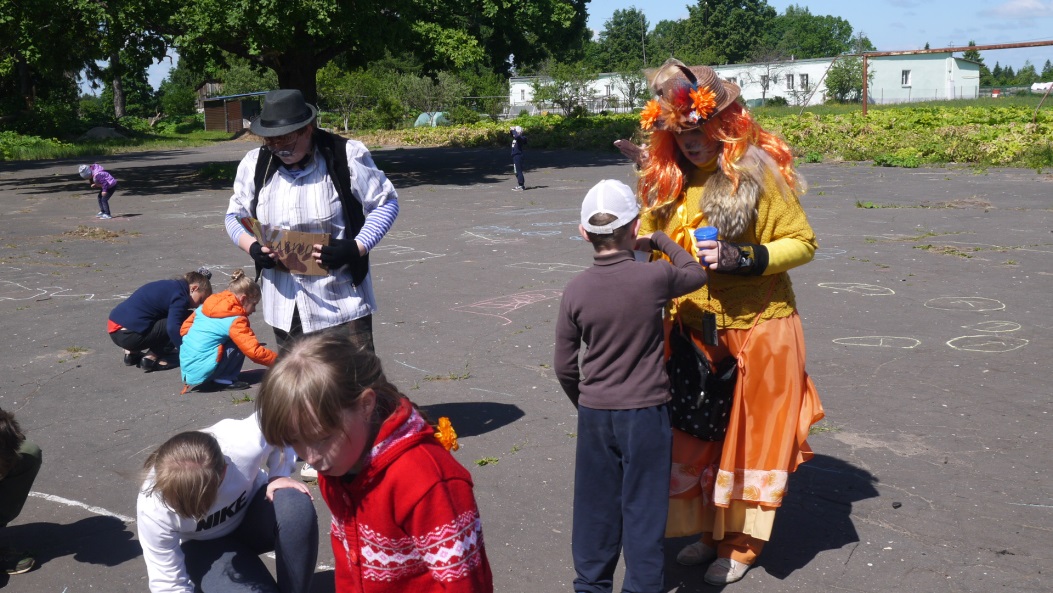 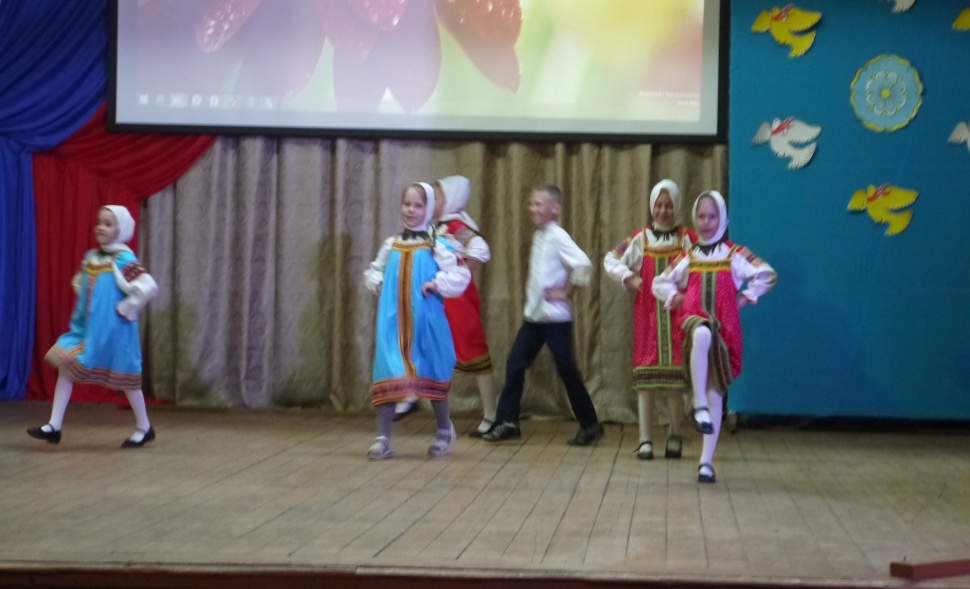 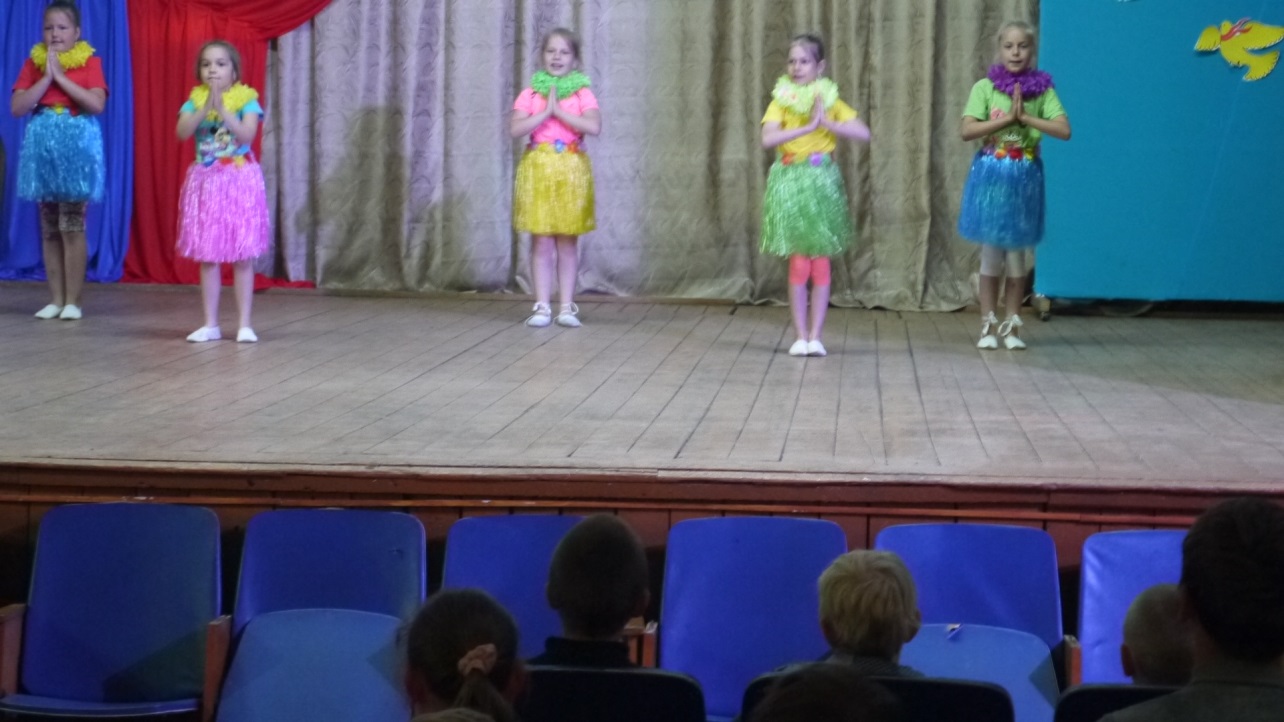 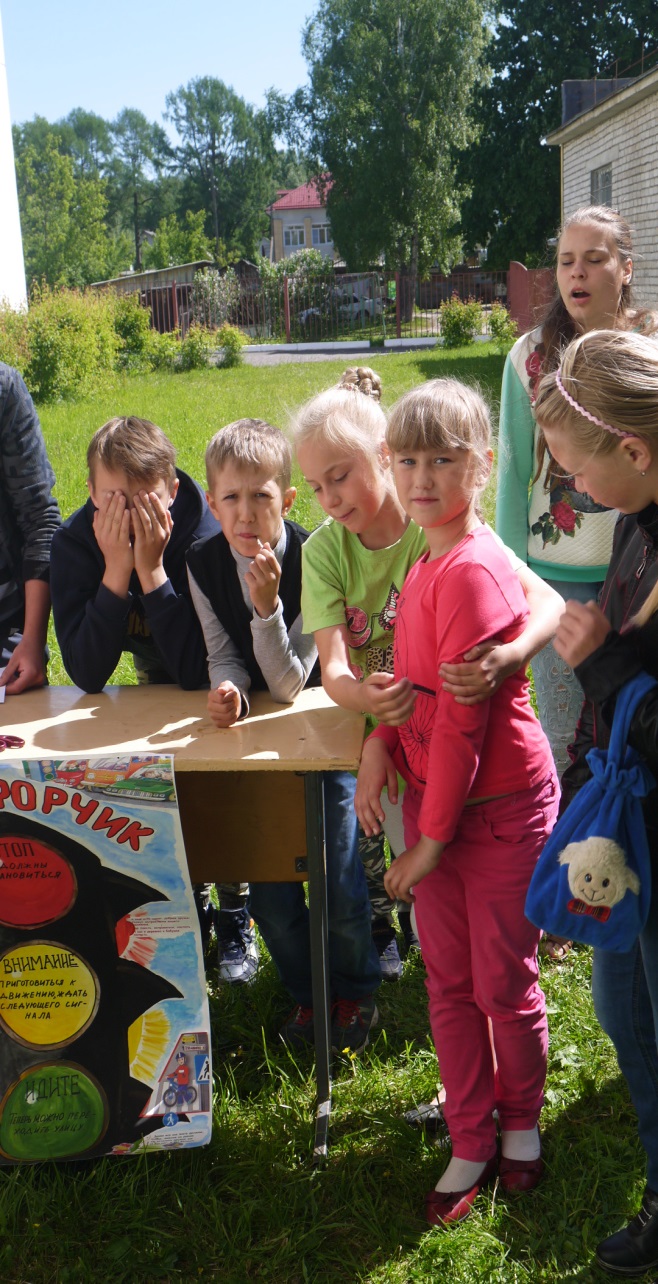 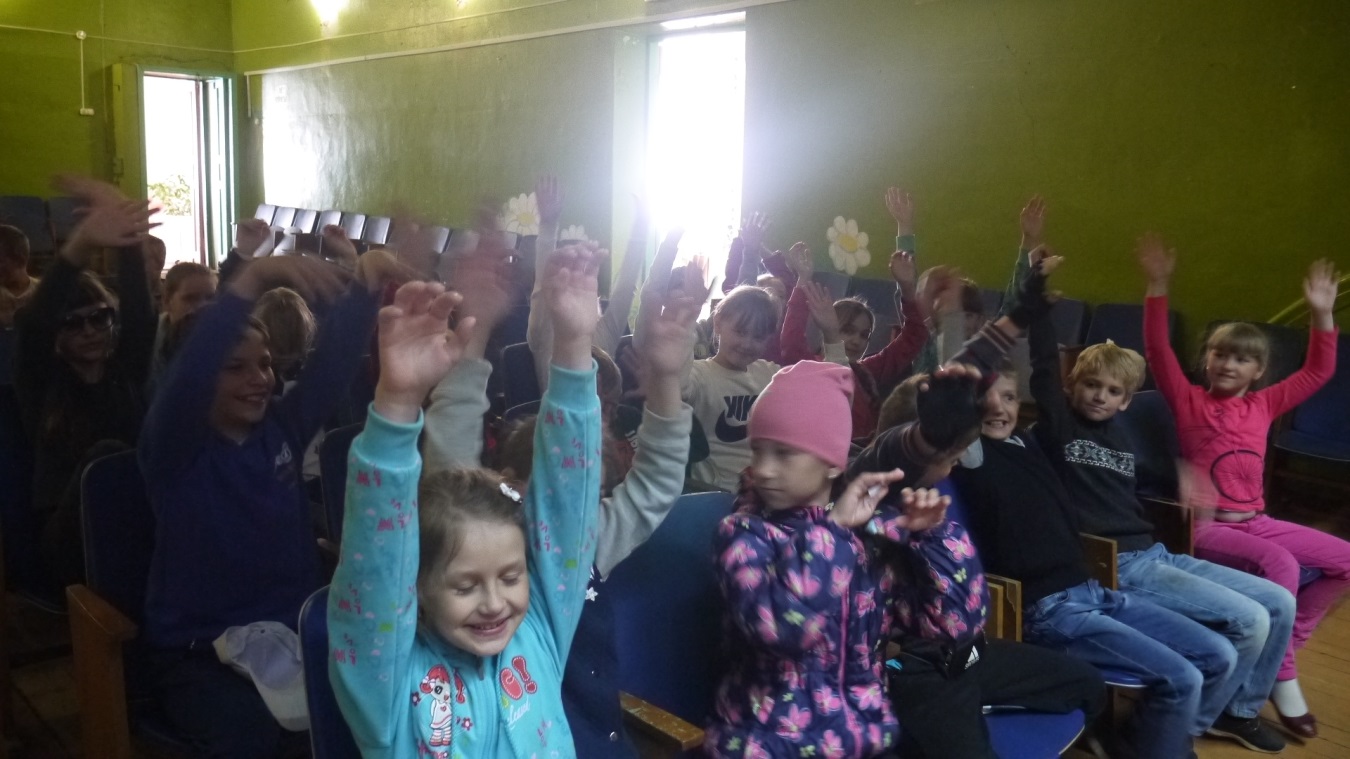